Вам понадобится
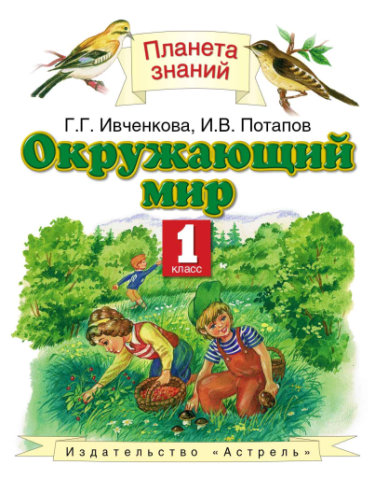 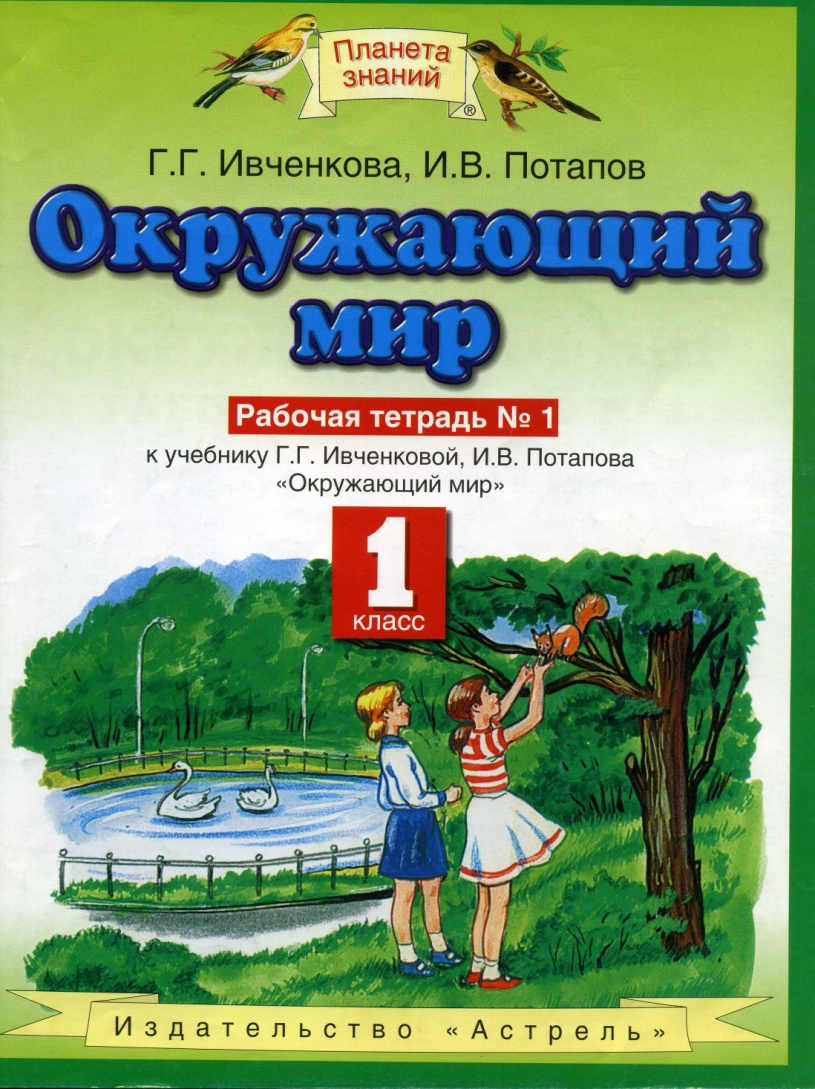 Минутка календаря
Сегодня….
Ясно? Облачно?
Какие осадки?
Ветер?
Температура воздуха?
Почемучка
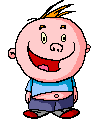 Чтоб природе другом стать,Тайны все ее узнать,Все загадки разгадать-Надо много наблюдать.Только вместе, только дружно,Изучать природу нужно!
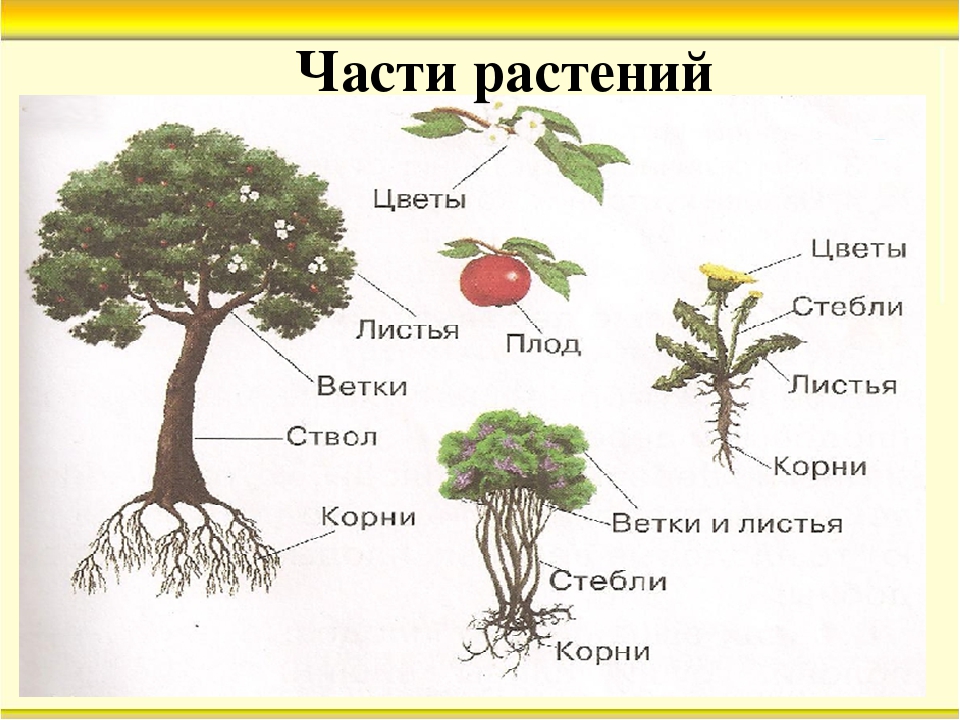 Третий лишний
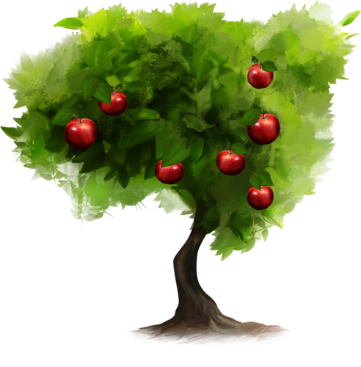 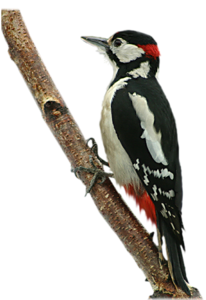 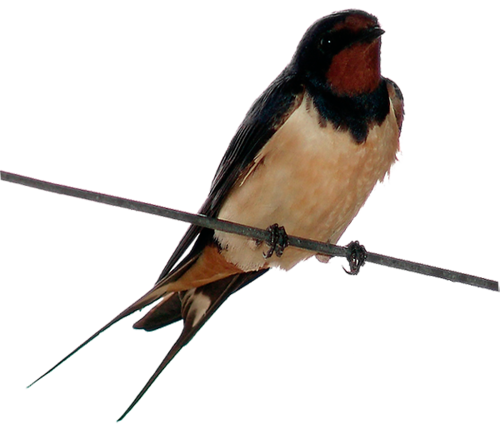 Третий лишний
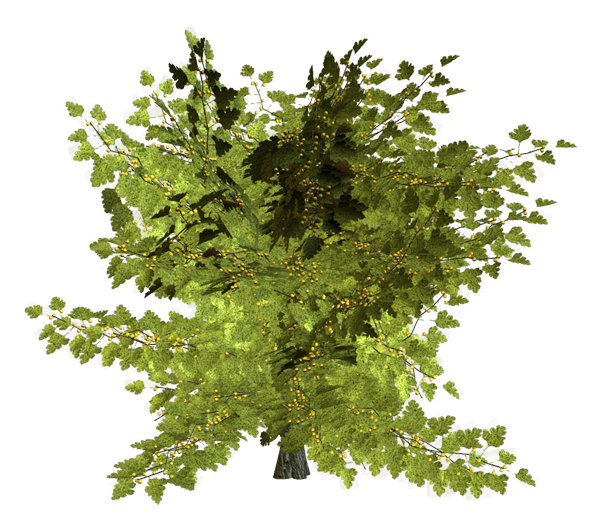 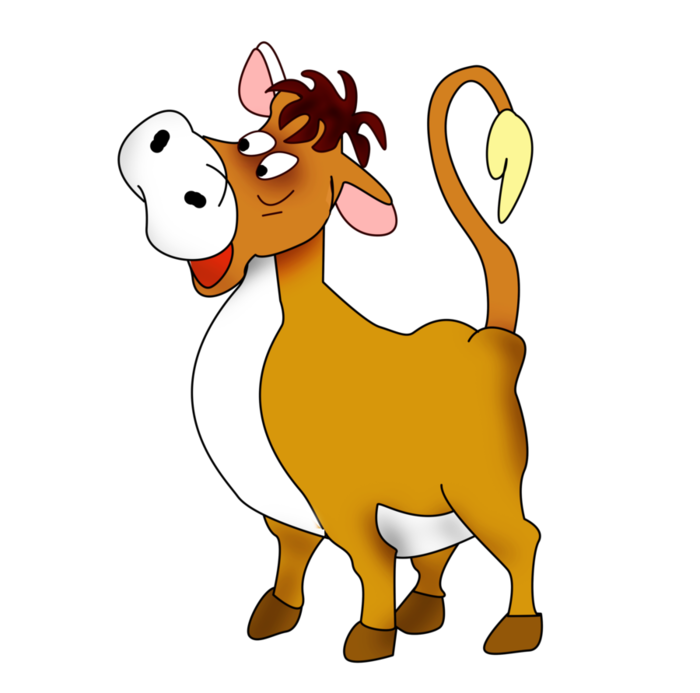 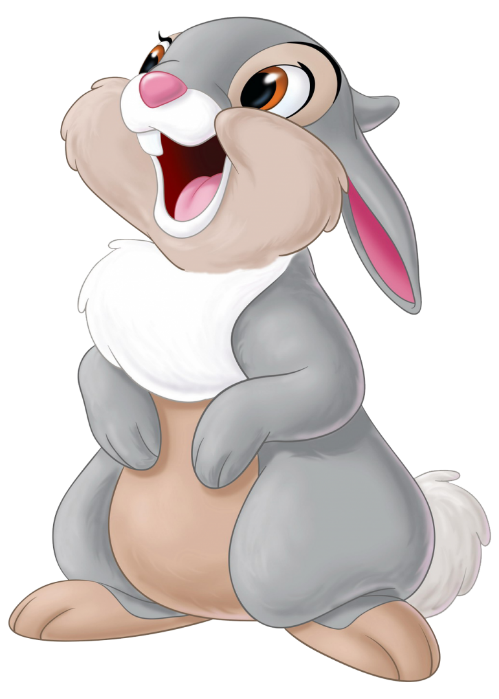 Третий лишний
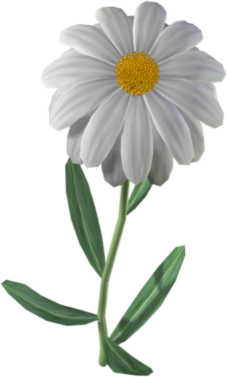 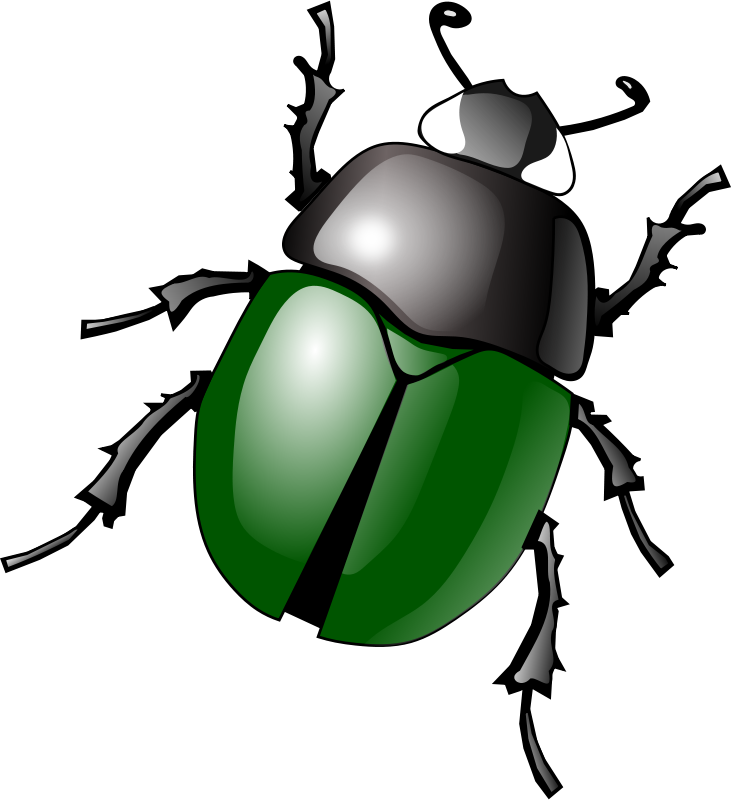 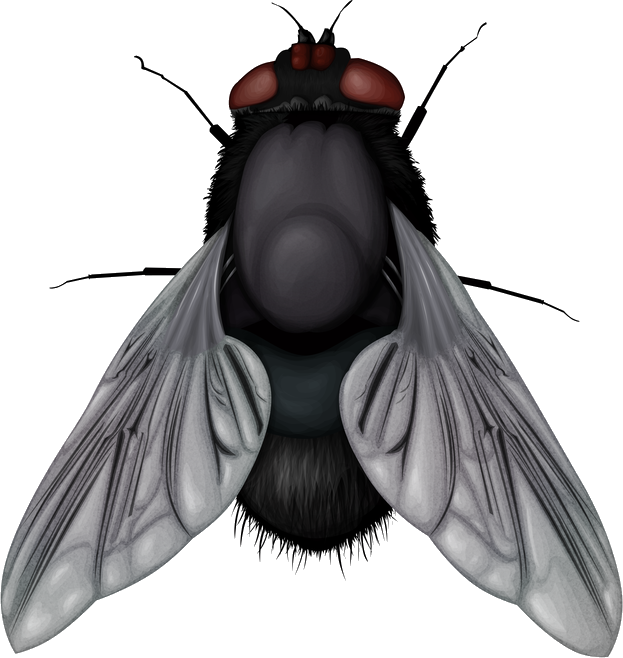 Растения
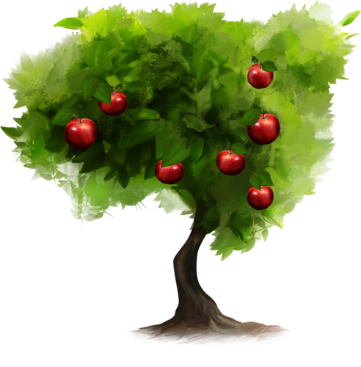 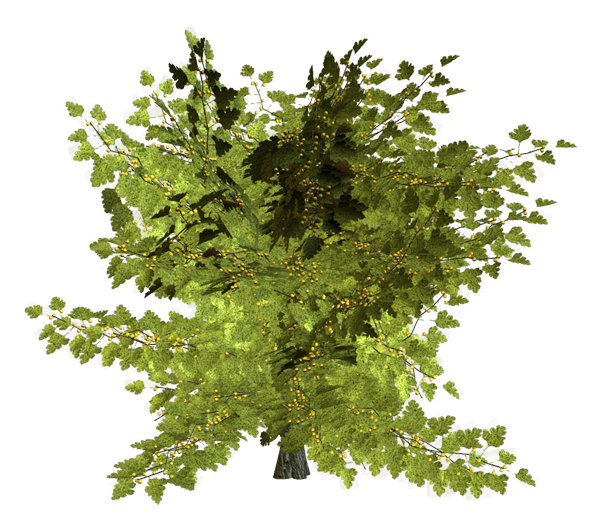 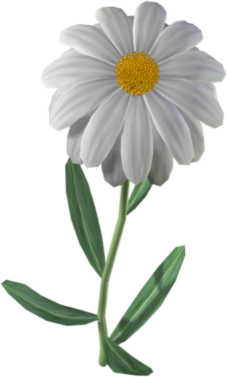 ДЕРЕВЬЯ   КУСТАРНИКИ  ТРАВЫ
Растения
дикорастущие      культурные
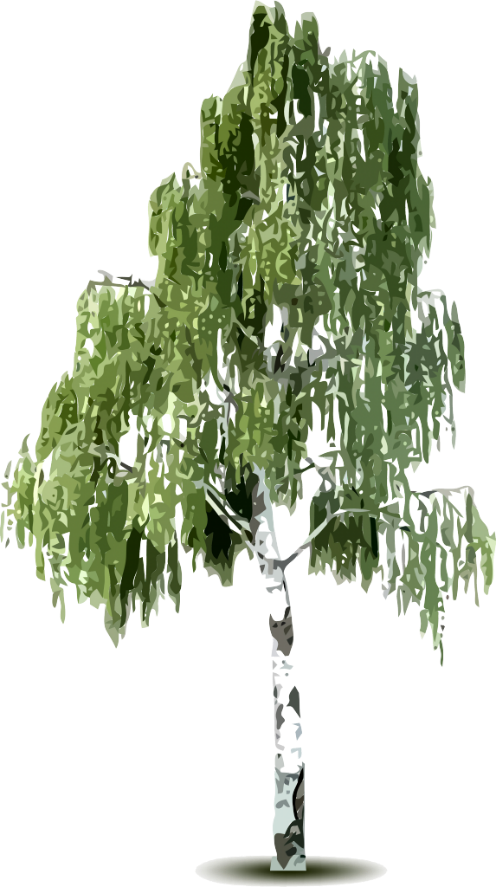 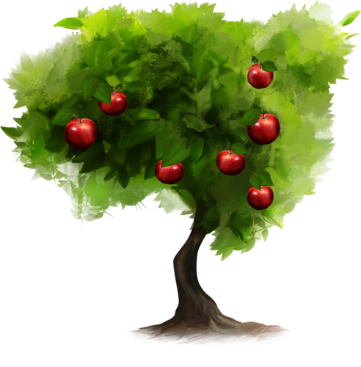 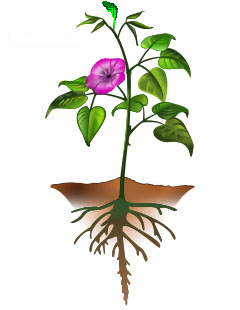 цветок
стебель
лист
корень
плод с семенами?
Как развивается растение
Сравни семена разных растений по размеру, форме и окраске.
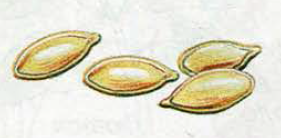 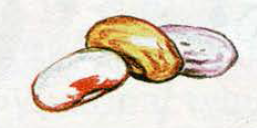 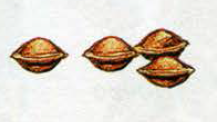 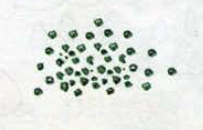 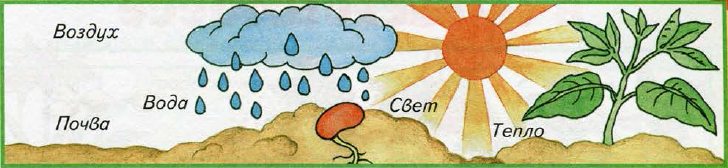 Что служит для растений источником света и тепла?
Откуда растение получает воду? А воздух?
Зачем растению нужна почва?
Что растению необходимо для жизни?
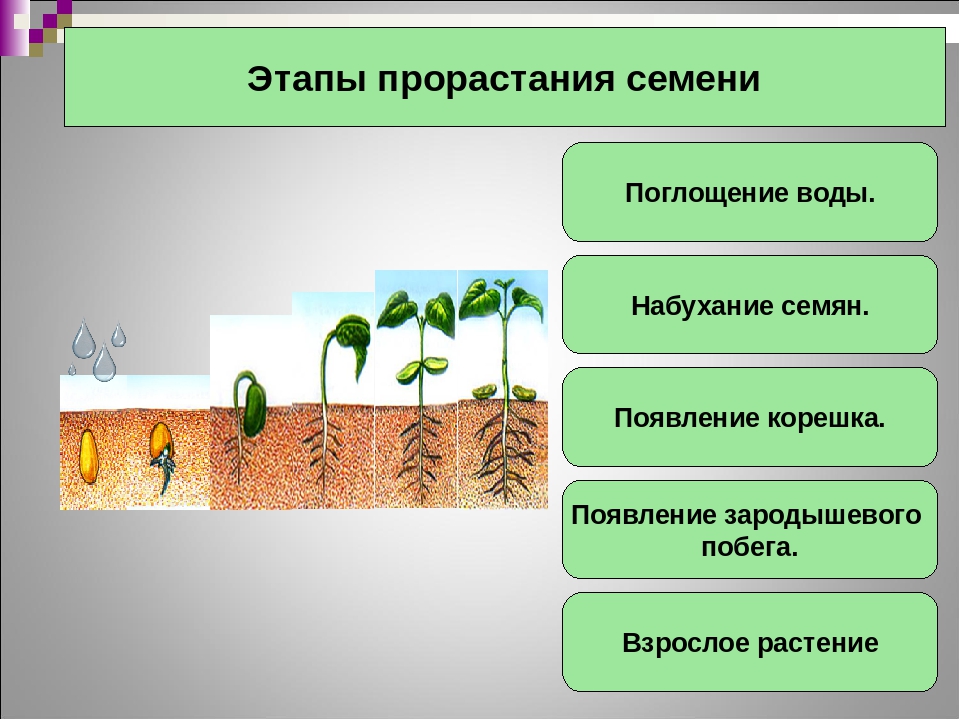 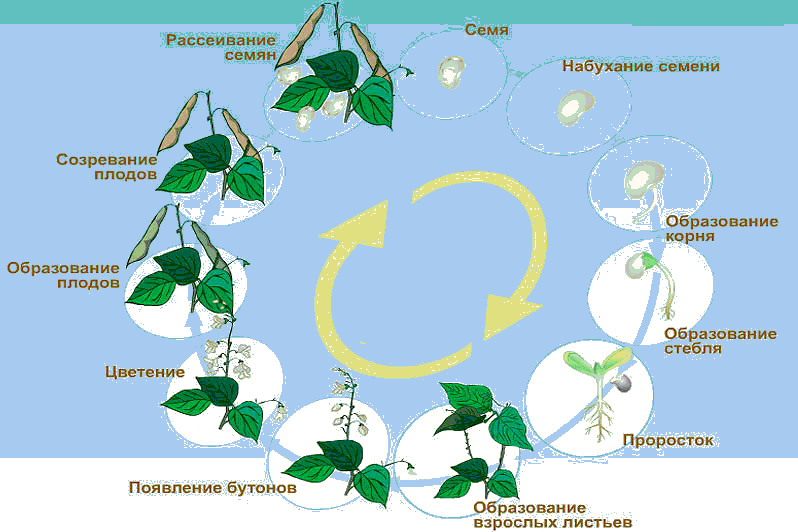